Цифровые образовательные платформы в образовательном процессе
Сельницина Алия Михайловна, 
заместитель директора по УВР 
МАОУ «Лицей № 82 г. Челябинска»
Мессенджеры
Viber
Владелец мессенджера — международная компания Viber Media с главным офисом в Люксембурге[13], с офисами разработки в Республике Беларусь (Минск[14], Брест[15]) и Израиле[16]. Компанию основали сами создатели мессенджера[17]. До февраля 2014 года крупнейшими акционерами Viber Media являлись израильские семьи Шабтай (55,2 % акций) и Марко (11,4 %), а также американская компания IRS West (12,5 %). С февраля 2014 года 100 % акций компании принадлежит компании Rakuten японского миллиардера Хироси Микитани[18].
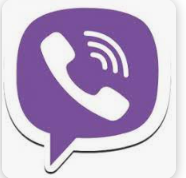 Мессенджеры
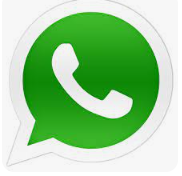 WhatsApp[К 1] — американский бесплатный сервис обмена мгновенными сообщениями и голосовой связи по IP, принадлежащий компании Meta. 
С 21 марта 2022 года убрана возможность рассылок массовых уведомлений с территории России, Украины, и Белоруссии.
Мессенджеры
Телеграмм
Проект создан Павлом Дуровым, основателем социальной сети «ВКонтакте».
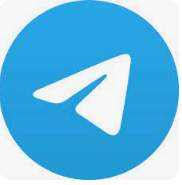 VK Мессенджер
Проект создан Павлом Дуровым, основателем социальной сети «ВКонтакте».
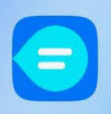 Моя школа
В Челябинской области проводится апробация федеральной государственной
информационной системы «Моя школа» (ФГИС «Моя школа») (Постановление Правительства Российской Федерации от 07.12.2020 № 2040).
Моя школа
https://myschool.edu.ru/
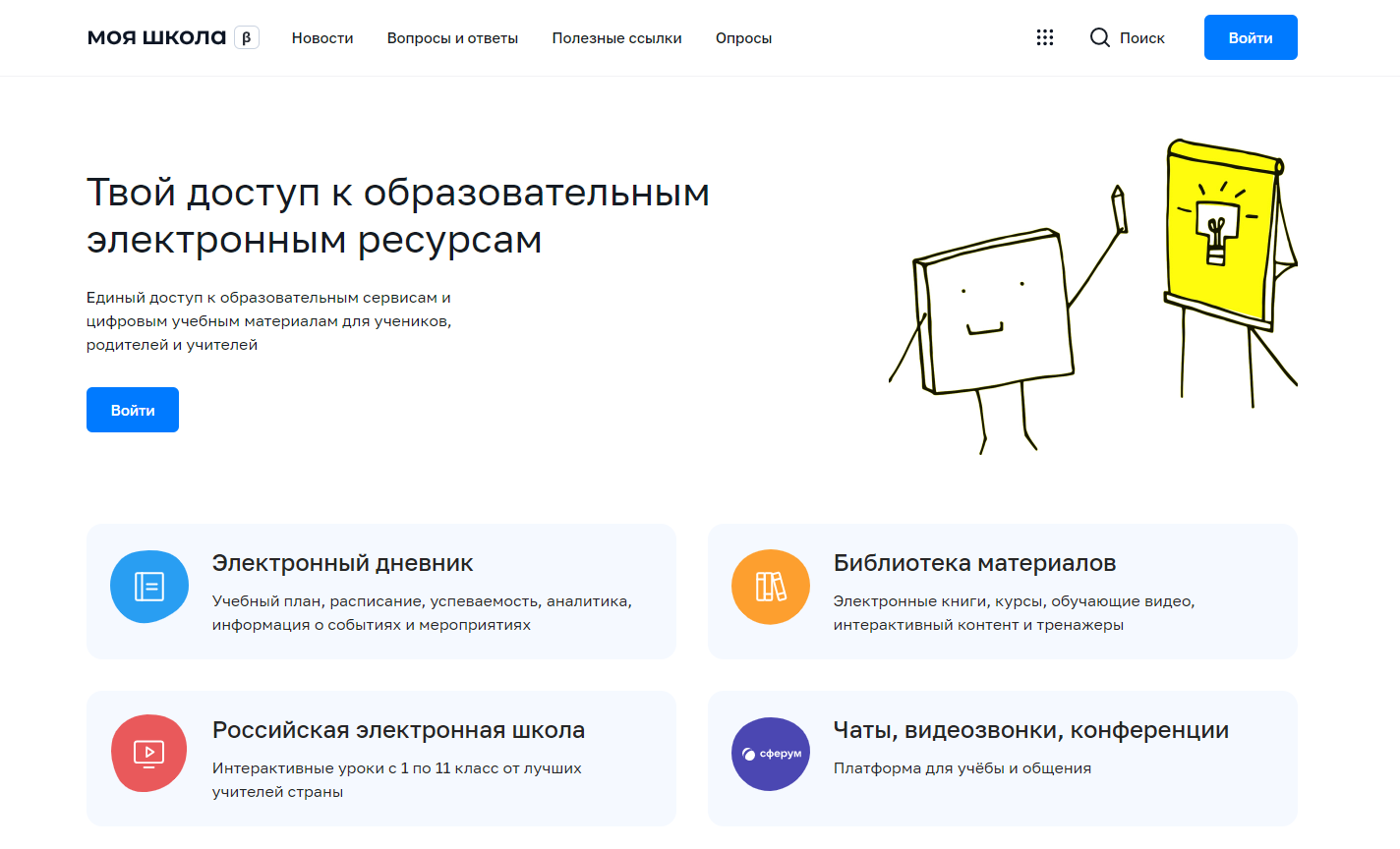 Вход, через госуслуги!!!
Каталог материалов
До конца недели авторизоваться  в  ФГИС «Моя школа»
https://myschool.edu.ru/
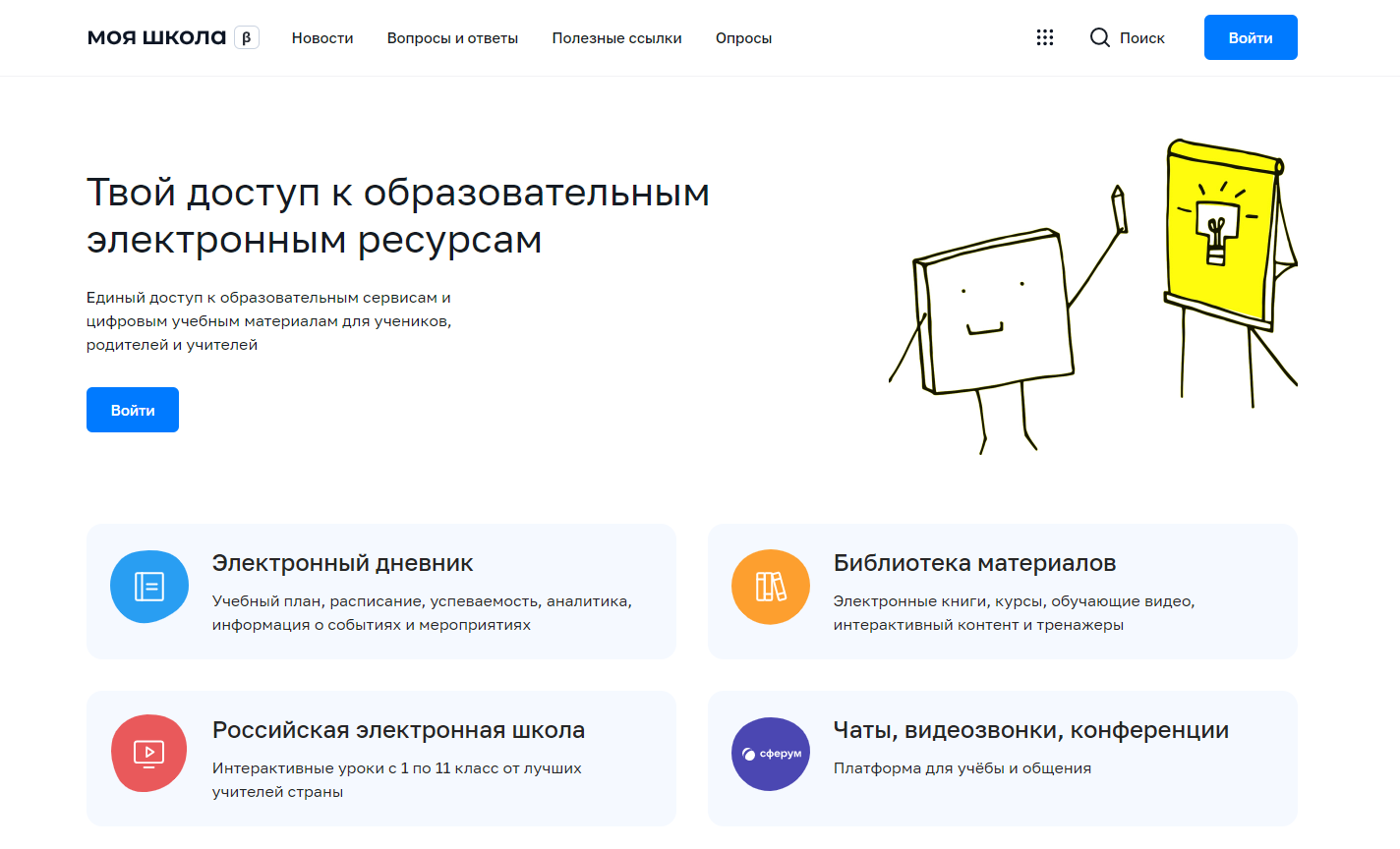